Лекция 2
Методы измерения физических величин
Фундаментальные физические константы. Универсальные постоянные и естественные системы единиц.
к.ф.-м.н. Соколов Андрей Валерьевич
Программа курса.
Основные определения. Система единиц. 
Система единиц СИ и фундаментальные физические константы. Универсальные постоянные и естественные системы единиц. Производные единицы и стандарты. Физические пределы точности измерений.
Методы измерения термодинамических величин.
Электромагнитные измерения. Стандарты частоты.
Радиоспектроскопия (эффект Зеемана), ЯМР, томография.
Фундаментальные шумы в измерительных устройствах. Тепловой шум. Формула Найквиста. Теорема Каллена-Вельтона. Дробовой шум в электронных и оптических приборах.
Программа курса.
Квантовые эффекты в физических измерениях
Квантовые эталоны единиц физических величин. Эффект Джозефсона и сверхпроводящие квантовые интерферометры.
Диагностика плазмы.
Международная система единиц - СИ
Международная система единиц СИ предполагает семь основных единиц. Эти единицы определены существенно разными способами в целях создания наиболее точных и стабильных эталонов и обеспечения возможности наиболее точных измерений в терминах этих единиц.
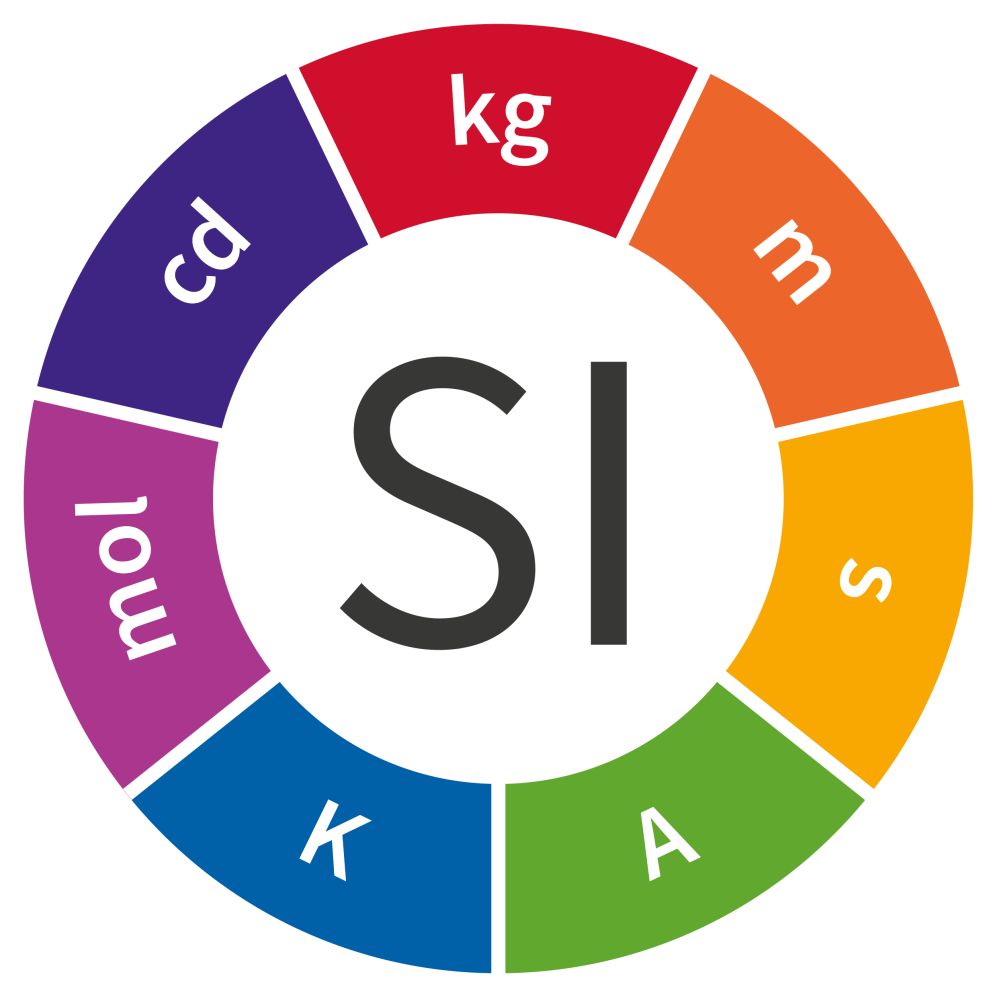 История развития СИ
СИ является развитием метрической системы мер, которая была создана французскими учёными и впервые широко внедрена после Великой французской революции. 
В 1799 году во Франции были изготовлены два эталона — для единицы длины (метр) и для единицы массы (килограмм).
В 1832 году немецкий математик Карл Гаусс создал новую систему. В качестве основных физических величин он принял длину, массу и время, а в качестве основных единиц — миллиметр, миллиграмм и секунду.
В 1874 году британскими физиками Джеймсом Максвеллом и Уильямом Томпсоном была представлена система СГС, основанная на трёх единицах — сантиметр, грамм и секунда (СГС).
История развития СИ
В 1875 году представителями семнадцати государств (в том числе России и США) была подписана Метрическая конвенция, в соответствии с которой были созданы Международный комитет мер и весов и Международное бюро мер и весов. 
Англия подписала конвенцию в 1884 году.
В 1889 году Генеральная Конференция Мер и Весов (ГКМВ) приняла систему единиц МКС, сходную с СГС, но основанную на метре, килограмме и секунде, так как эти единицы были признаны более удобными для практического использования.
В 1948 ГКМВ поручила Международному комитету мер и весов выработать рекомендации по созданию единой практической системы единиц измерения, пригодной для принятия всеми государствами участниками Метрической конвенции.
История развития СИ
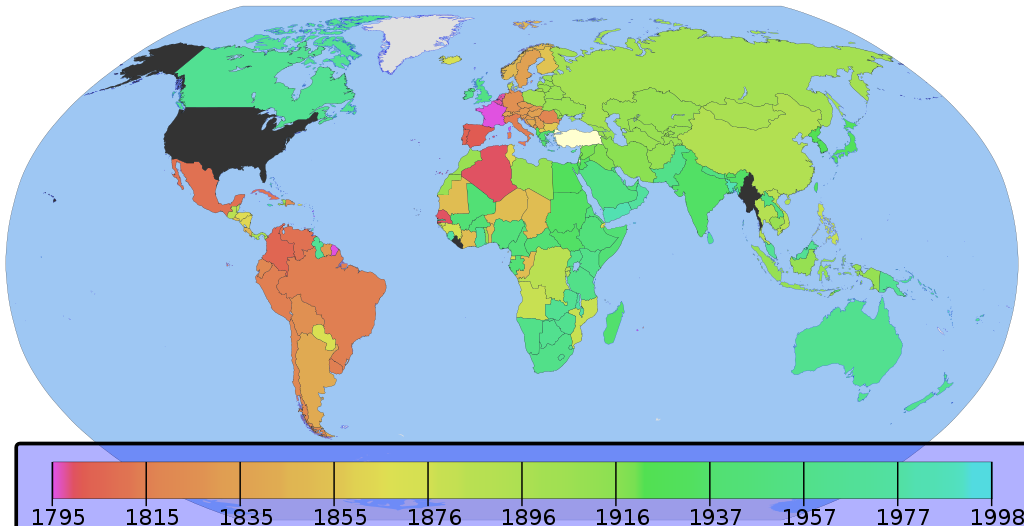 Переход стран на метрическую систему по годам
История развития СИ
В развитие данного решения ГКМВ в 1954 году приняла в качестве основных единиц вновь разрабатываемой системы следующие шесть единиц: метр, килограмм, секунда, ампер, градус Кельвина, кандела.
В 1960 году XI ГКМВ приняла стандарт, который впервые получил название «Международная система единиц», и установила международное сокращённое наименование этой системы «SI». Основными единицами в ней стали метр, килограмм, секунда, ампер, градус Кельвина и кандела.
В 1971 году XIV ГКМВ внесла изменения в СИ, добавив, в частности, в число основных единиц единицу количества вещества (моль).
Международная система единиц - СИ
Международная система единиц - секунда
Секунда - время, в точности равное 9 192 631 770 периодам излучения, соответствующего переходу между двумя сверхтонкими уровнями основного состояния атома цезия-133.
Международная система единиц - секунда
В 1832 году немецкий математик Карл Фридрих Гаусс предложил использовать секунду в качестве базовой единицы времени в своей системе единиц – СГС. Она была определена как 1/86400 средних солнечных суток.
В 1956 году определение секунды было скорректировано и привязано к понятию «года». Секунда получила следующее определение - 1/31 556 925,9747 доля тропического года для 0 января 1900 в 12 часов эфемеридного времени.
В 1967 году принято определение, что секунда, это время, равное 9 192 631 770 периодам излучения, соответствующего переходу между двумя сверхтонкими уровнями основного состояния атома цезия-133. 
В 1980 году определение было дополнено формулировкой - «собственное время на вращающемся геоиде», а в 1997 году формулировкой «Это определение относится к атому цезия, не возмущённому внешними полями при температуре 0 К.»
В 2018 году на XXVI ГКМВ принято новое определение, как «Величина секунды устанавливается фиксацией численного значения частоты сверхтонкого расщепления основного состояния атома цезия-133 при температуре 0 К равным в точности 9 192 631 770, когда она выражена в Гц.»
[Speaker Notes: Тропический год — это время, необходимое для того, чтобы Солнце, начав своё движение от выбранной эклиптической долготы, завершило один полный цикл времён года и возвратилось к той же самой эклиптической долготе. Как правило, отсчёт ведут от одного из равноденствий.
Эфемери́дное вре́мя, ЭВ — равномерная шкала времени, основанная на определении секунды, введённом в 1952 году на 8-м съезде Международного астрономического союза, которое не зависит от изменяющейся скорости вращения Земли. ET = UT + ΔT]
История определения метра
Метр — это длина пути, проходимого светом в вакууме за (1 / 299 792 458) секунды.
Килограмм есть единица массы, равная массе международного прототипа килограмма. 
Кельвин есть единица термодинамической температуры, равная 1/273,16 части термодинамической температуры тройной точки воды.
Моль есть количество вещества системы, содержащей столько же структурных элементов, сколько содержится атомов в углероде-12 массой 0,012 кг.
Международная система единиц - метр
Метр — это длина пути, проходимого светом в вакууме за (1 / 299 792 458) секунды.
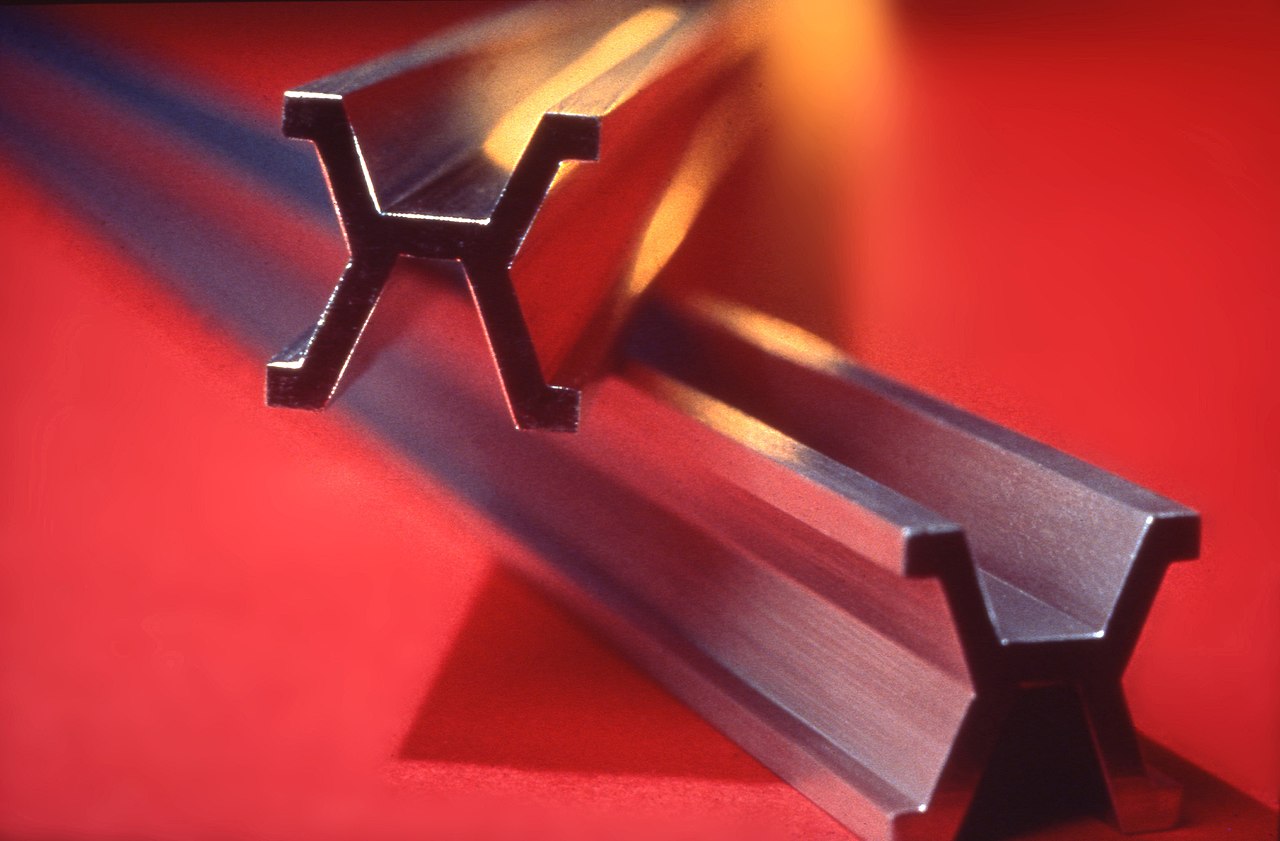 Эталон метра до 1960 года
Международная система единиц - килограмм
В 1795 году килограмм был определен как масса 1 дм3 воды при температуре 0 0С
В 1799 году килограмм был переопределен как масса 1 дм3 воды при температуре 4 0С
В 1889 году из платиново-иридиевого сплава в виде цилиндра высотой и диаметром 39 мм был изготовлен эталон, который действовал до 2019 года.
С 20 мая 2019 года эталон килограмма переопределён на основании эталона метра, и секунды, а также фиксированного значения постоянной Планка. Для калибровки вторичных эталонов используют весы Киббла.
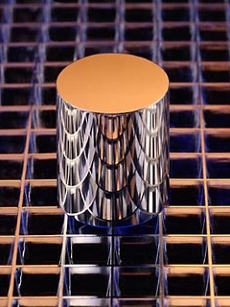 Дрейф массы эталона килограмма
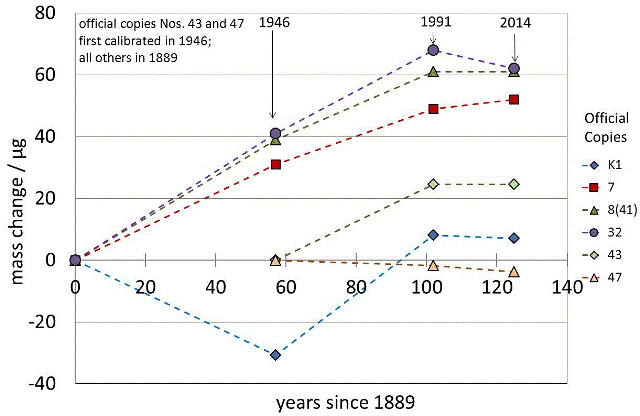 Новое определение килограмма
XXVI ГКМВ (13 — 16 ноября 2018 года)  постановила переопределить значение килограмма на основе постоянной Планка, значение которой зафиксировано в точности равным 6,62607015·10−34 кг∙м-2∙с-1
Эти два уравнения связывают h и m
Для практических измерений используют весы Киббла
Токовые весы Киббла[4]
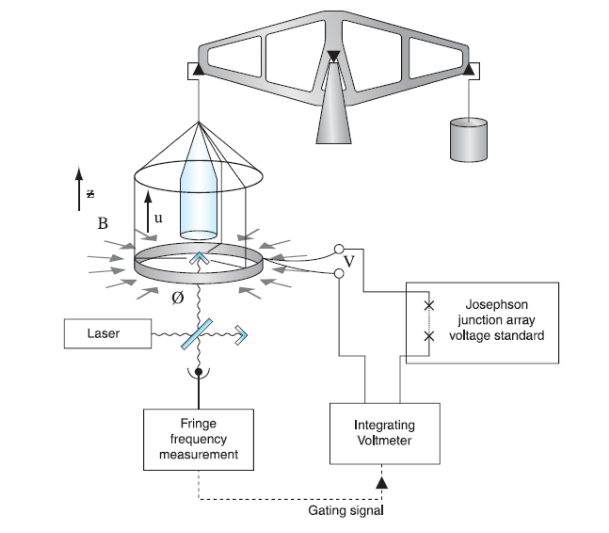 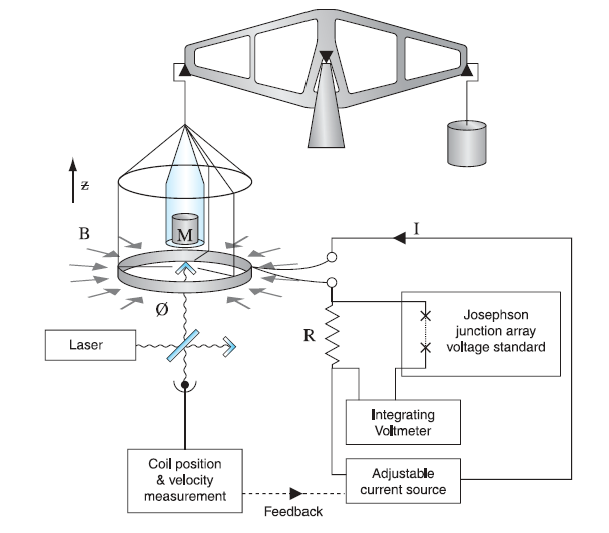 Неподвижная мода
Подвижная мода
Новое определение килограмма
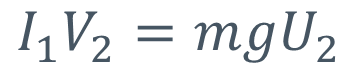 Эффект Джозефсона:
kj=2e/h=483597.891(12) ГГц/В
Rk=(h/e2)=25812.807557(18) Ом
Все величины в этом уравнении могут быть определены независимо от массы
Установка NIST4
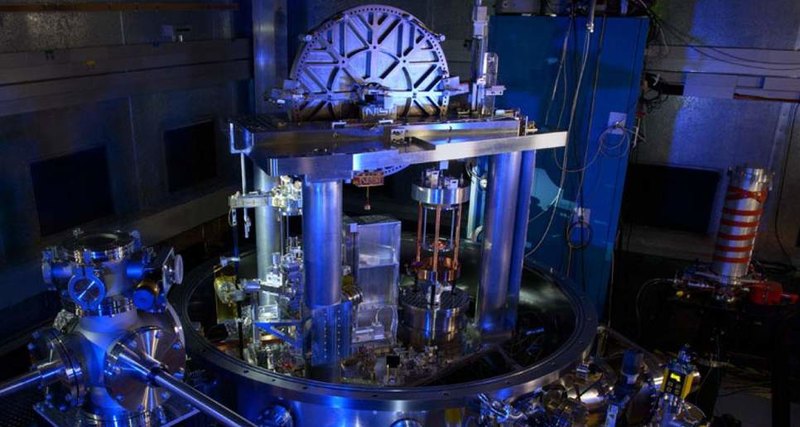 Международная система единиц - кельвин
Устаревшее определение: 
Кельвин есть единица термодинамической температуры, равная 1/273,16 части термодинамической температуры тройной точки воды.
Международная система единиц - кельвин
В 1848 году Уильям Томсон предложил ввести абсолютную термодинамическую шкалу нулевая точка которой будет соответствовать предельной степени холода (абсолютному нулю), а ценой деления будет градус Цельсия. Значение абсолютного нуля было принято равным -273 0С. Это значение было получено как обратное от 0,00366 — коэффициента расширения газа на градус Цельсия.
В 1954 году было принято современная редакция определения термодинамической шкалы, где в качестве второй опорной точки была принята тройная точка воды, а ее температура определена как 273.16 К
В 2005 году был определён изотопный состав воды при реализации температуры тройной точки воды.
Международная система единиц - кельвин
На XXIV ГКМВ была принята резолюция, что Кельвин, символ К это единица термодинамической температуры, которая определена путем установления фиксированного численного значения постоянной Больцмана k равным 1,380649×10-23 Дж⋅K-1 или кг·м2·с-2·К–1.
Вследствие этого кельвин стал равным изменению температуры, которое приводит к изменению энергии, приходящейся на одну степень свободы kT, то есть 1,380 649⋅10−23 Дж.
В своей резолюции XXIV ГКМВ отметила также, что непосредственно после предполагаемого переопределения кельвина температура тройной точки воды останется равной 273,16 К, но при этом её значение приобретёт погрешность и в дальнейшем будет определяться экспериментально.
Международная система единиц - моль
Устаревшее определение: Моль есть количество вещества системы, содержащей столько же структурных элементов, сколько содержится атомов в углероде-12 массой 0,012 кг. 
Как основная единица количества вещества моль был принят в 1971 году.
Потенциальный кремниевый стандарт килограмма
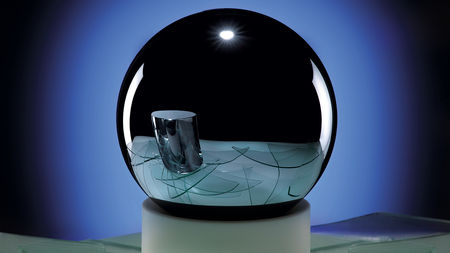 Монокристалл 28Si массой 1 килограмм. Поскольку внутренняя структура монокристалла кремния хорошо известна, то можно точно подсчитать количество атомов в нём и используя определение числа Авогадро выразить единицу массы через него и атомную массу.
Международная система единиц - моль
XXVI ГКМВ приняла резолюцию, что моль останется единицей количества вещества; но его величина будет устанавливаться фиксацией численного значения постоянной Авогадро равным в точности 6,02214076⋅1023, когда она выражена единицей СИ моль−1. При этом определение моля становится независимым от определения килограмма.
Международная система единиц - кандела
В 1893 г. в Германии в качестве единицы силы света была принята «свеча Хефнера», предложенная в 1884 г. Ф. Хефнер-Альтенеком. Эталоном при этом служила фитильная лампа специальной конструкции. В качестве горючего в ней использовался амилацетат.
В 1896 г. Международным электротехническим конгрессом была принята «десятичная свеча», равная 1,12 свечи Хефнера.
В 1909 г. десятичная свеча была заменена «международной свечой», равной 1,11 свечи Хефнера. Международная свеча воспроизводилась не с помощью фитильной лампы, а при помощи специальных ламп накаливания.
Международная система единиц - кандела
В 1948 году была введена новая единица силы света – кандела,  базирующейся на использовании светового эталона, обладающего свойствами, близкими к свойствам абсолютно чёрного тела. Излучателем света в эталоне служила трубка, изготовленная из плавленой окиси тория и окружённая со всех сторон платиной, находящейся при температуре отвердевания (2046,6 К). Кандела определялась как сила света, излучаемого в направлении нормали с 1/60 см2 излучающей поверхности указанного эталона. Введённая таким образом кандела была в 1,005 раз меньше, чем международная свеча
В 1979 г. XVI Генеральная конференция по мерам и весам (ГКМВ) приняла определение канделы как «сила света в заданном направлении источника, испускающего монохроматическое излучение частотой 540·1012 (555 нм) герц, энергетическая сила света которого в этом направлении составляет (1/683) Вт/ср».
В 2018 году XXVI ГКМВ изменила формулировку на «Кандела является единицей силы света в данном направлении равной  численному значению световой эффективности монохроматического излучения с частотой 540·1012 Гц в точности равным 683, если она выражена единицей СИ м−2·кг−1·с3·кд·ср, или кд·ср·Вт−1, которая равна лм·Вт−1».
Международная система единиц - кандела
Определение канделы дано в строго физических терминах. Однако в приложении к официальному описанию системы СИ сказано, что «... целью фотометрии является измерение светового потока таким образом, чтобы результат измерения наиболее близко коррелировал с ощущениями человеческого глаза.» Такое определение делает канделу не совсем физической, а отчасти биологической или медицинской единицей. Поэтому периодически возникает вопрос о удалении или замены канделы какой либо другой единицей, например Вт·ср-2.
Международная система единиц - ампер
Единица измерения ампер, была принята на 1-м Международном конгрессе электриков (1881 г., Париж), названа в честь французского физика Андре Ампера. Она была первоначально определена как одна десятая единицы тока системы СГСМ – абампера. Абампер – это ток, создающий в двух параллельных проводниках расположенных на расстоянии 1см, силу 2 дины на см.
Международная система единиц - ампер
В 1948 году IX ГКМВ приняла следующее определение: ампер - это сила не изменяющегося тока, который при прохождении по двум параллельным прямолинейным проводникам бесконечной длины и ничтожно малой площади кругового поперечного сечения, расположенным в вакууме на расстоянии 1 м один от другого, вызвал бы на каждом участке проводника длиной 1 м силу взаимодействия, равную 2·10−7 Н.
Международная система единиц - ампер
Определение ампера было заведомо производной величиной от трех основных физических единиц, плюс размерной физической константы.
Поэтому на XXVI ГКМВ было принято новое определение ампера: «Ампер, символ А, есть единица электрического тока в СИ. Она определена путём фиксации численного значения элементарного заряда равным 1,602 176 634⋅10−19, когда он выражен единицей Кл, которая равна А·с, где секунда определена через ΔνCs».
Международная система единиц - СИ
Из семи только три единицы – длина, секунда и масса являются независимыми. Длину в принципе можно переопределить через скорость света и время.
Единицы температуры и количества вещества не являются независимыми, но не могут рассматриваться и как производные, поскольку переводные множители неизвестны. Фактически это внесистемные единицы, включённые в число основных, в виду особой важности физических величин ими измеряемых.
Международная система единиц - СИ
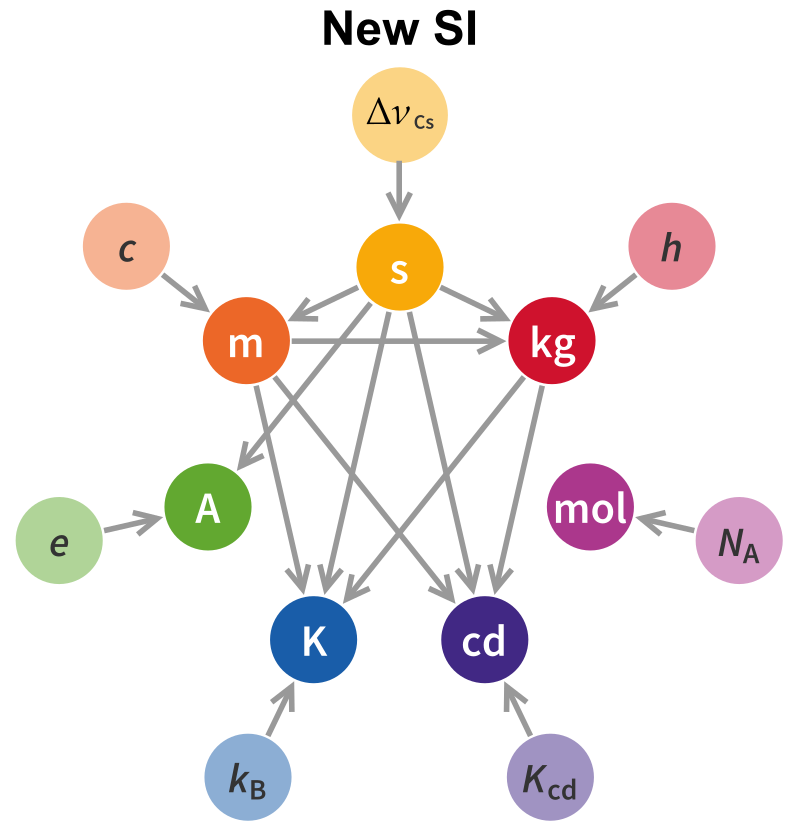 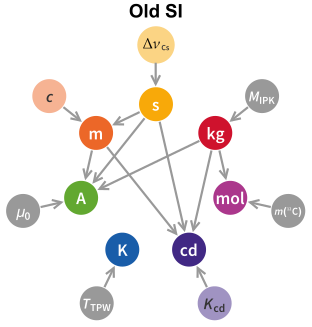 Международная система единиц - СИ
Новая СИ задействует фундаментальные физические постоянные как основу для определения основных единиц СИ.
постоянная Планка ℎ в точности равна 6,626 070 15⋅10−34 кг·м−2·с−1;
элементарный электрический заряд e в точности равен 1,602 176 634⋅10−19 А·с;
постоянная Больцмана k в точности равна 1,380 649⋅10−23 Дж/К;
число Авогадро NA в точности равно 6,022 140 76⋅1023 моль−1;
частота излучения при переходе между двумя сверхтонкими уровнями основного состояния атома цезия-133 ΔνCs в точности равна 9 192 631 770 Гц;
скорость света в вакууме c в точности равна 299 792 458 м/с;
максимальное значение световой эффективности kcd  монохроматического излучения частотой 540⋅1012 Гц в точности равно 683 лм/Вт.
Международная система единиц - СИ
Кроме основных единиц в стандарте описаны 32 производные единицы (Дж, Н, Гц и т.д.) и 27 внесистемных единиц (мм. рт. ст., бар, парсек, стерадиан  и т.д.), котрые допускаются к применению в тех случаях, когда количественные значения величин невозможно или нецелесообразно выражать в единицах СИ.
Производные единицы СИ
Производные единицы СИ
Единицы не входящие в СИ
Единицы не входящие в СИ
Единицы не входящие в СИ
Кроме того, Положение о единицах величин, допускаемых к применению в Российской Федерации, разрешает применение следующих внесистемных единиц: карат, град (гон), световой год, парсек, фут, дюйм, килограмм-сила на квадратный сантиметр, миллиметр водяного столба, метр водяного столба, техническая атмосфера, миллиметр ртутного столба, диоптрия, текс, гал, оборот в секунду, оборот в минуту, киловатт-час, вольт-ампер, вар,ампер-час, бит, байт, бит в секунду, байт в секунду, рентген, бэр, рад, рентген в секунду, кюри, стокс, калория (международная), калория термохимическая, калория 15-градусная, калория в секунду, килокалория в час и гигакалория в час.
Фундаментальные физические константы
ФФК входят в уравнения из самых различных областей физики, демонстрирую тем самым свою универсальную природу. 
ФФК являются инструментом позволяющим сравнить теорию и эксперимент.
В зависимости от области примения «фундаментальными», могут быть даже локальные константы, например g.
Гравитационная постоянная – G и скорость света в вакууме – c возникли как константы классической физики.
Фундаментальные физические константы
Квантовая физика добавила к «классическим» ФФК постоянную Планка – h и свойства элементарных (электронов, мюонов) и составных (протонов, нейтронов, атомов углерода, цезия) объектов.
Степень фундаментальности у свойств частиц и пространства-времени разная, но поскольку подавляющая часть измерений связана с веществом, это не столь важно.
Фундаментальным зарядом является заряд протона – е, а не электрона, из-за проблем с перенормировками.
Соотношение единиц СИ и ФФК
Масштаб размеров единиц СИ был определён исторически в конце XVIII века, на основе классических макроскопических явлений.
В XX веке было осознано, что только квантовые явления могут реально предоставить действительно универсальные и неизменные величины для создания единиц
Развитие системы СИ  - принятие новых определений на основе квантовых явлений, причём соответствующие квантовые единицы определяют единицы СИ, но не равны им.
Разнообразие ФФК
Безразмерные константы – переводные множители между «однотипными» единицами для «одной» величины. Например различные отношения из «ридберговской» массы hR∞/c, массы электрона и протона и т.д. Численные значения таких констант не зависят от выбора единиц и представляют наибольший физический интерес.
Размерные константы – переводные множители между разными единицами для «одной» величины. Например постоянная Больцмана k или частота сверхтонкого расщепления цезия-133.
Размерные константы - переводные множители между разными единицами для «разных» величин. Например скорость света в вакууме или электрическая постоянная ε0.
Заключение
ФФК играют всё большую роль в современных эталонах.
В настоящий момент все основные единицы СИ переопределены через ФФК.
Необходимо большее понимание физики на малых расстояниях для более полного понимания сущности ФФК.
Необходимо продолжать поиски связей между ФФК для сокращения их числа.
Рекомендуемая литература.
С.Г. Каршенбойм, «Фундаментальные физические константы: роль в физике и метрологии и рекомендованные значения.», УФН 175(2005) 3
Метрология. Основные термины и определения. ОКСТУ 0008.  МКС 01.040.17
Постановление правительства РФ от 31 октября 2009 года №879  «ОБ УТВЕРЖДЕНИИ ПОЛОЖЕНИЯ О ЕДИНИЦАХ ВЕЛИЧИН, ДОПУСКАЕМЫХ К ПРИМЕНЕНИЮ В РОССИЙСКОЙ ФЕДЕРАЦИИ»
The watt or Kibble balance: a technique for implementing the new SI definition of the unit of mass; Metrologia 53 (2016) A46–A74, https://iopscience.iop.org/article/10.1088/0026-1394/53/5/A46/pdf
Резолюция 24-й Генеральной Конференции Мер и Весов. https://www.bipm.org/utils/en/pdf/24_CGPM_Resolution_1.pdf
Рекомендуемая литература.
Резолюция XXVI Генеральной конференции мер и весов. https://www.bipm.org/utils/en/pdf/CGPM/Convocation-2018.pdf#page=31